Identifying Confusion from Eye-Tracking Data
Yupeng Lan
Advisor: Matthew Anderson
How to Build A Complex Model, Conceptually...
Collect Some Data
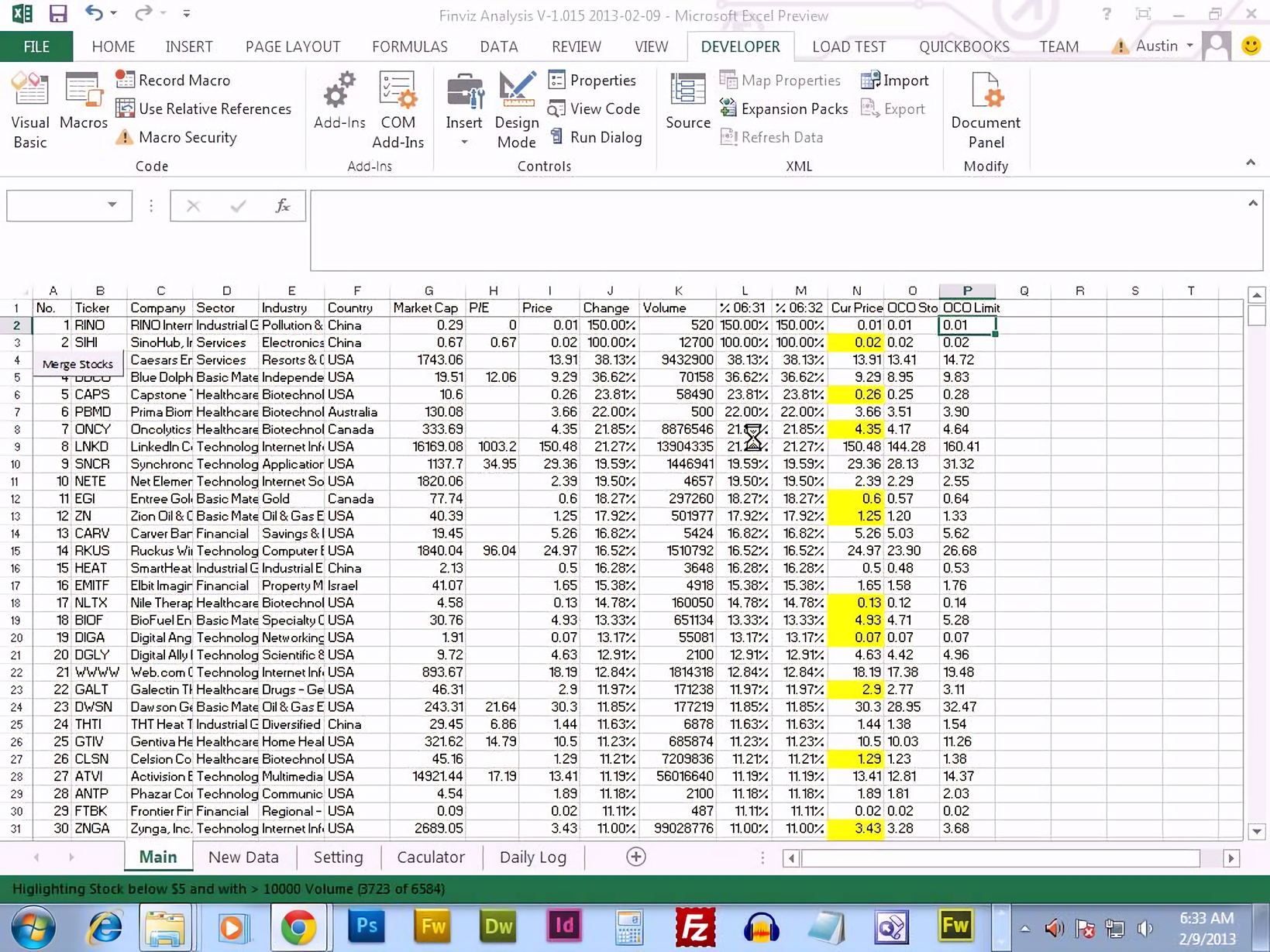 Find a button to do stuff you want
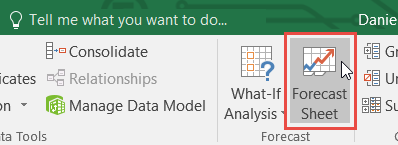 Adjust Parameters in menus
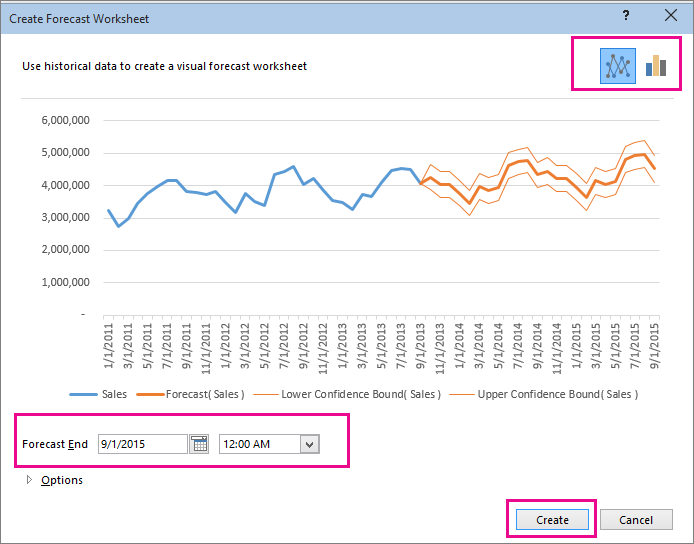 Then here is your model
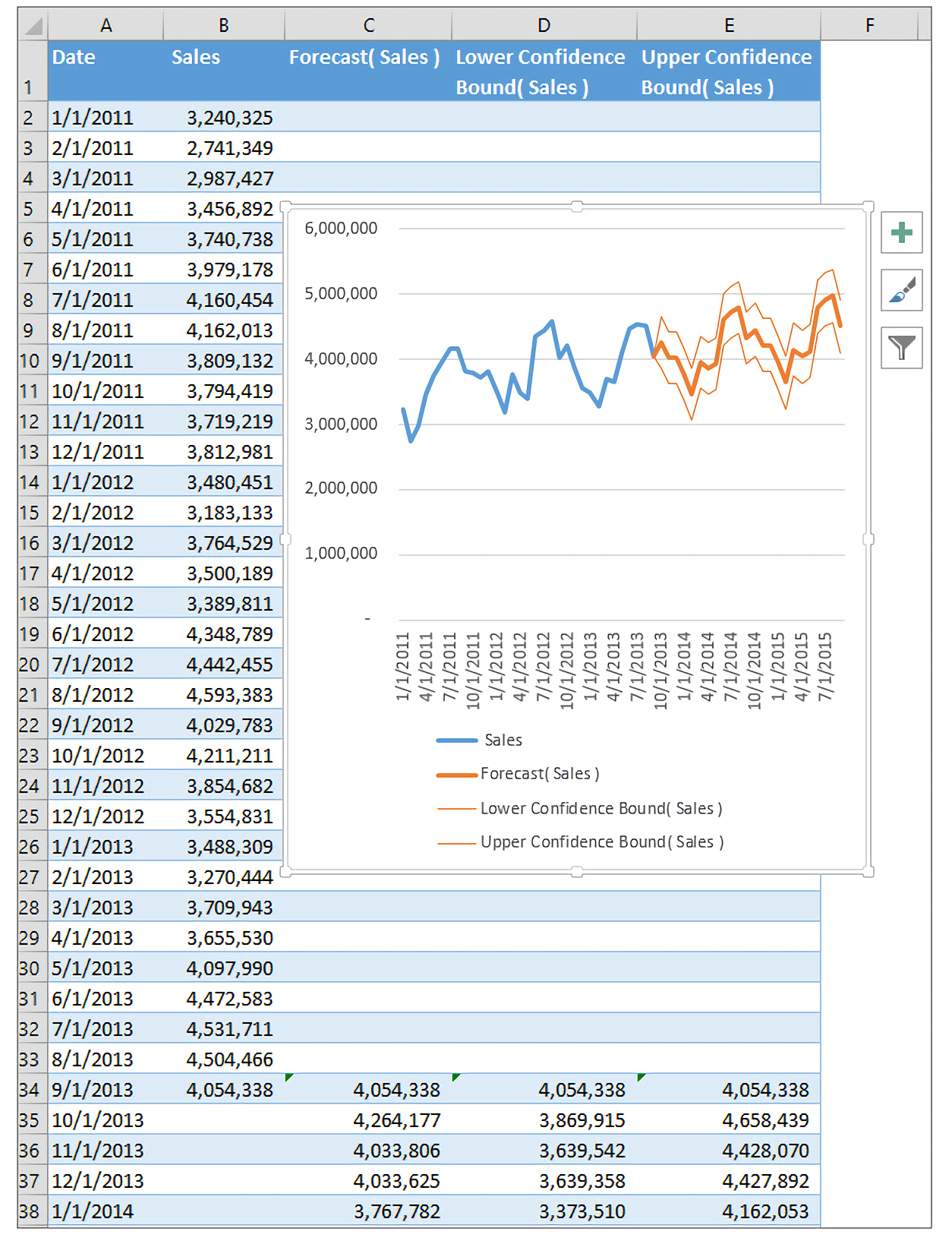 Sounds easy! But...
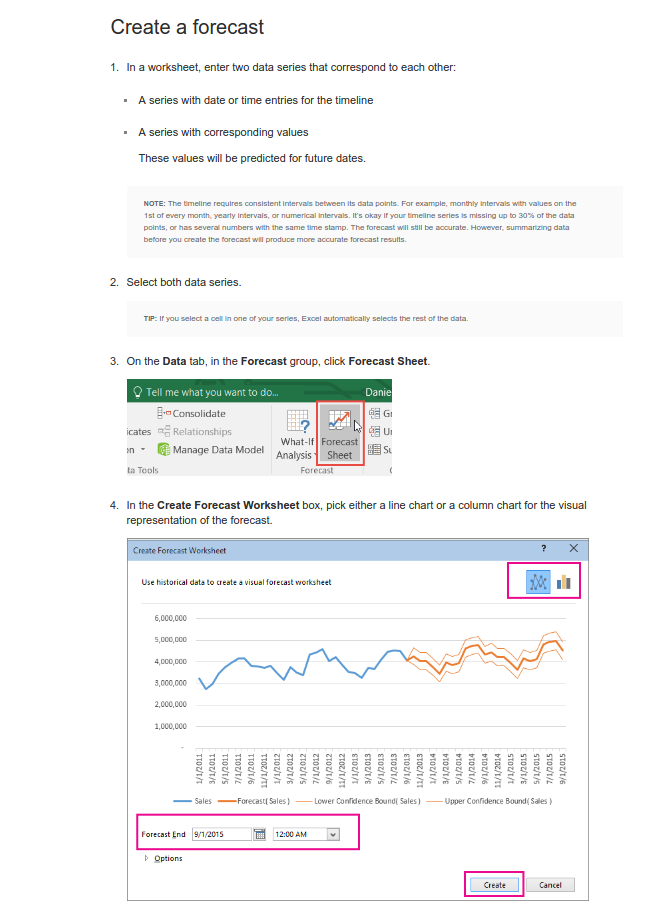 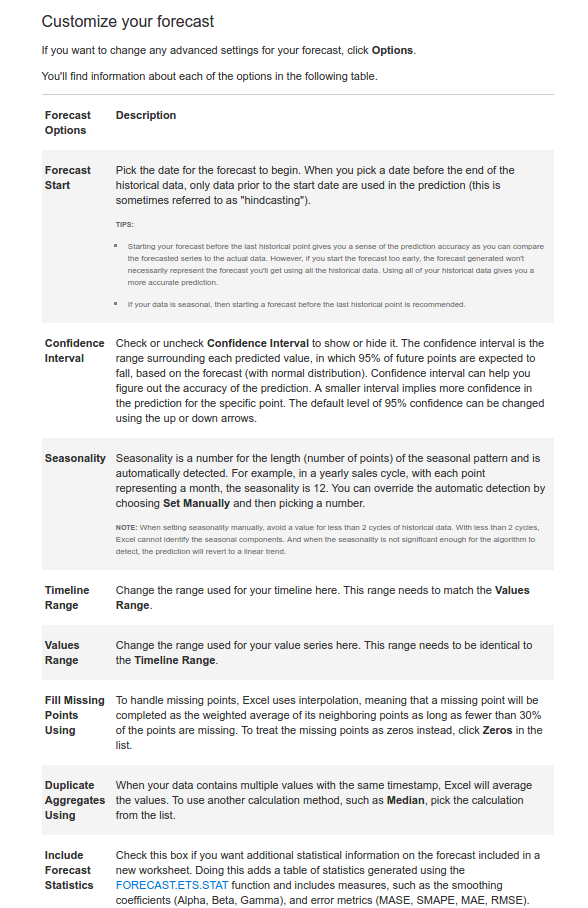 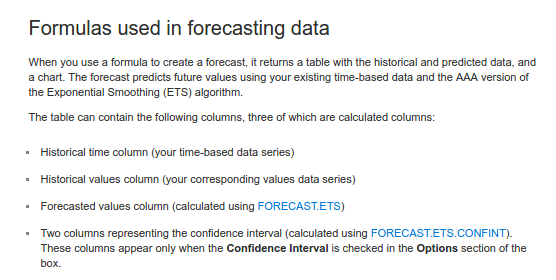 What if you get stuck?
Consult Google or other online resources
Find your friend
Try some automated help
A bad intelligent assistant
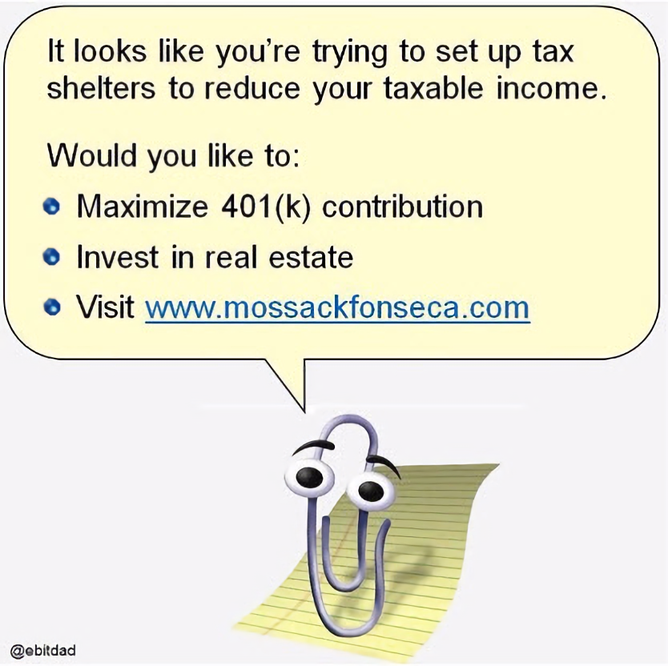 An observation
User Interface can be unfriendly
Immediate help may not available
Automated help is unsatisfactory
What we want is...
A more interactive UI
Software need to be friendly to users
UI can provide help in real time
A small step to make better UI
Understand what indicates confusion
Build a model to recognize confusion
What happens when you are confused?
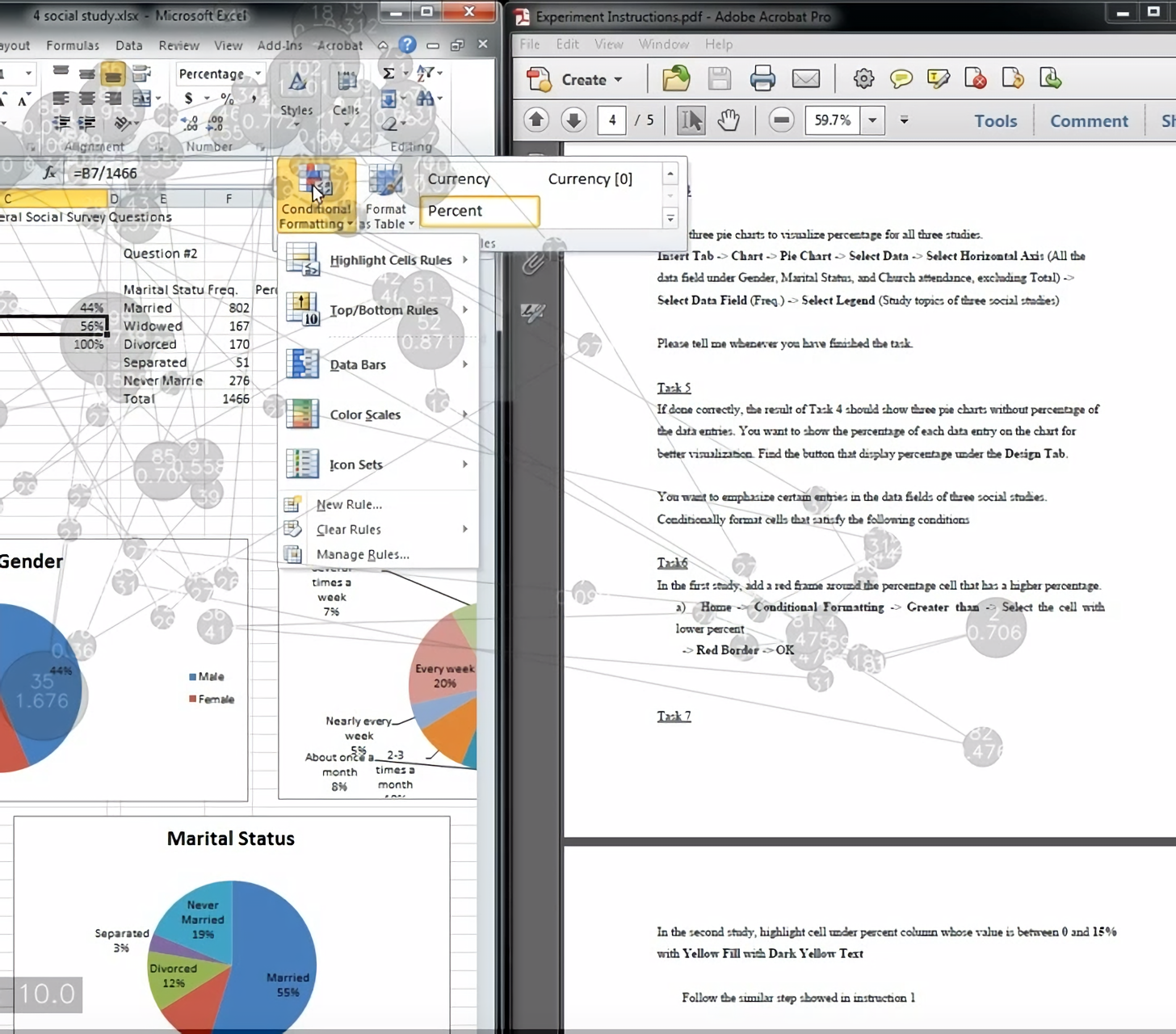 A screenshot from eye tracker
Records the moment during a confusion interval when the subject is doing conditional formatting
Grey dots and lines are gaze paths and fixations
You can find sparse and concentrated geometric patterns of gaze and fixations
Research Question & Hypothesis
Can we use eye-tracking data to identify confusion?
Which gaze pattern(s) indicate confusion?
Hypothesis: We can build machine learning models to identify confused gaze?
The geometric patterns, e.g. spread of gaze, can predict confusion
Related Work
Lalle et al. found that pupil size is the most important indicator of confusion. They also find that combining a set of gaze features can accurately predict confusion using Random Forest algorithm
Byrne et al. found the back-tracing pattern in gaze when users visually search for items in menus
Nakayama et al evaluated the importance of scan paths as an indicator of confidence level in multiple choice questions
Experiment Design
8 common Excel questions
Subjects follow the instructions step by step
Subjects report confusion verbally
I take the time of each step
Record confusion interval
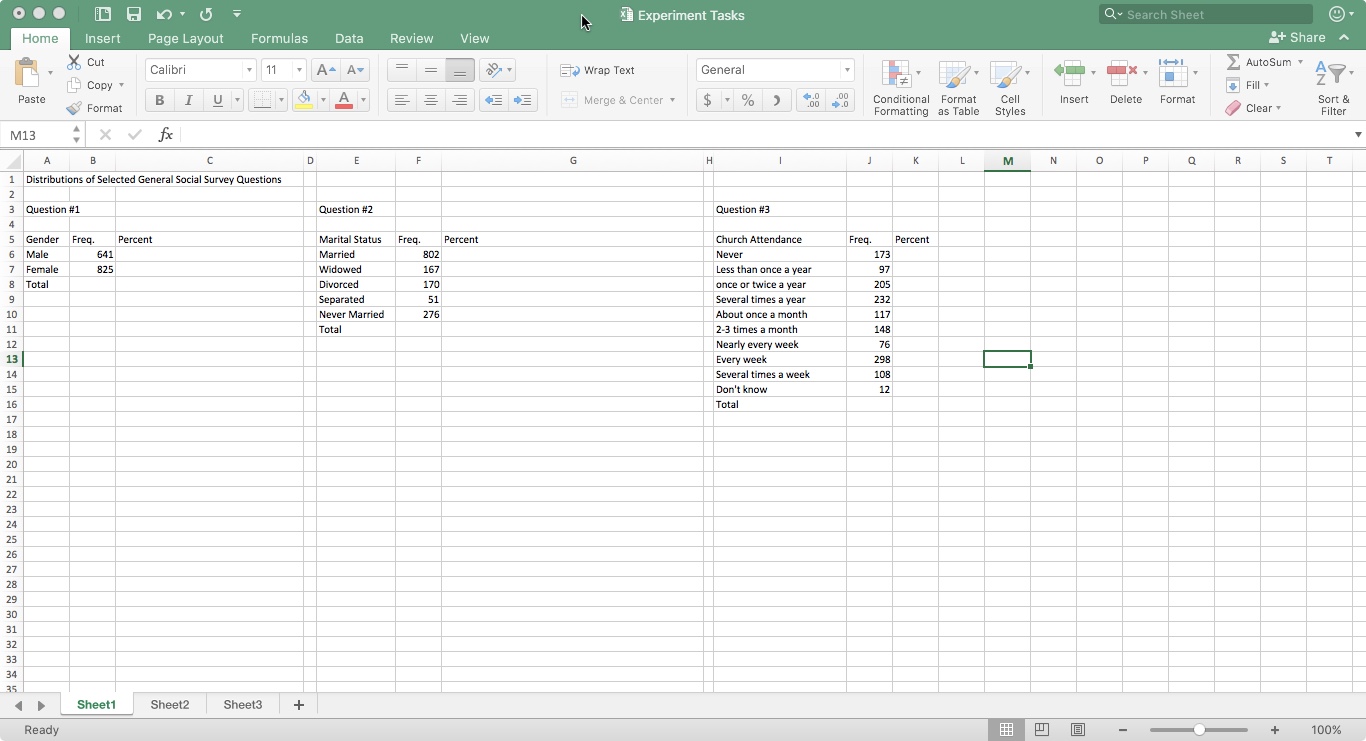 [Speaker Notes: Mention control groups.]
Experiment Tasks
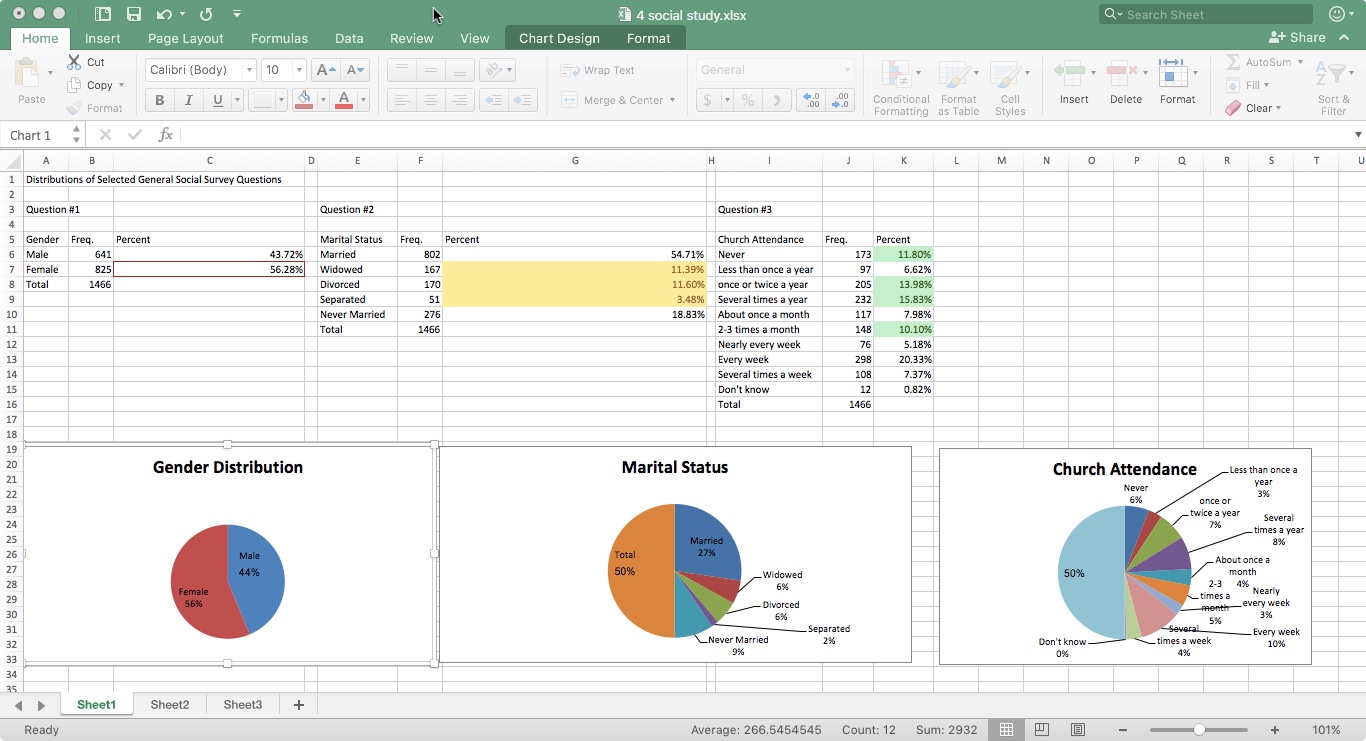 Simulates Data Processing for a social study project
Data Calculation
Format Data
Chart Building
Lab Environment
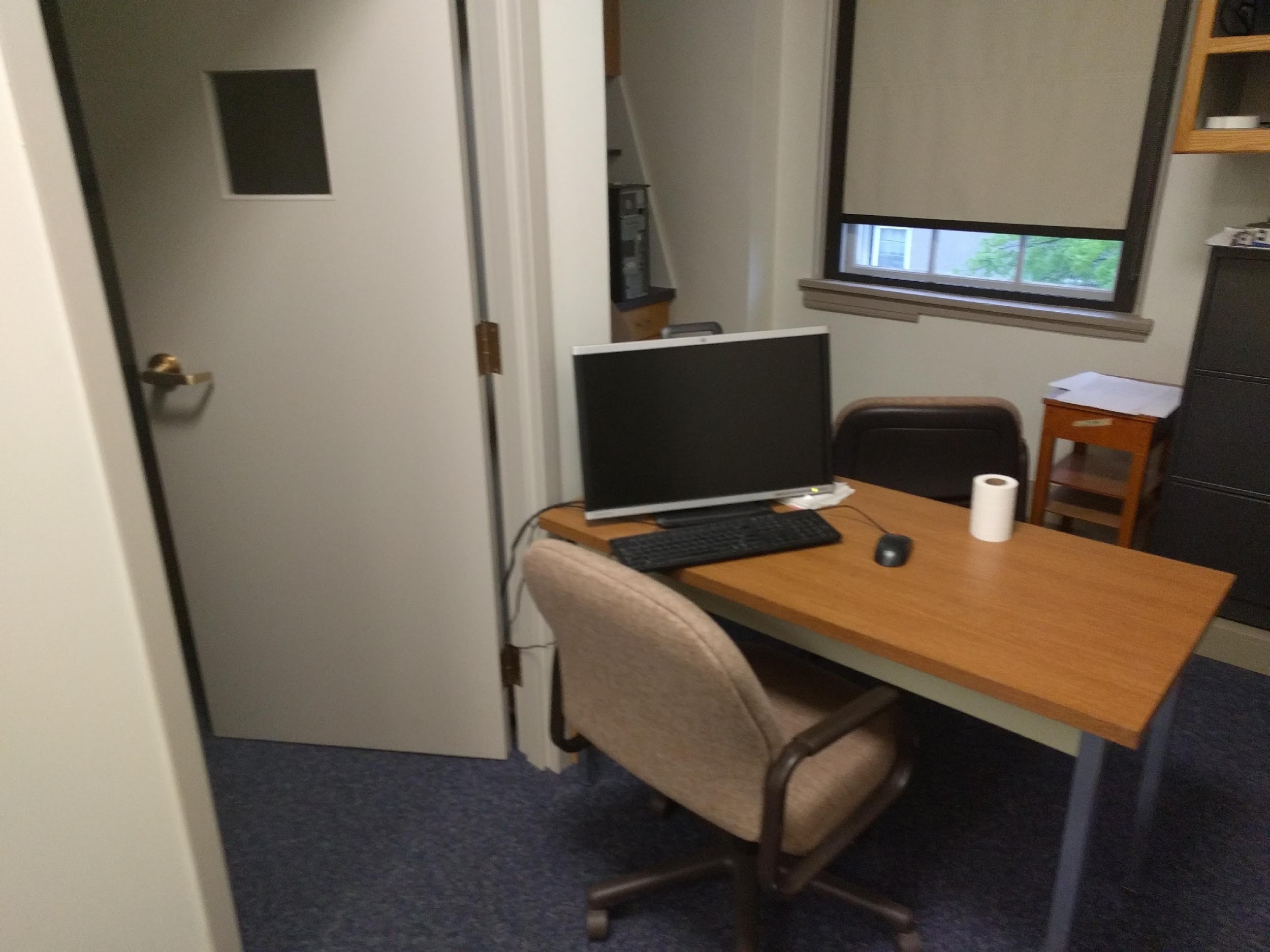 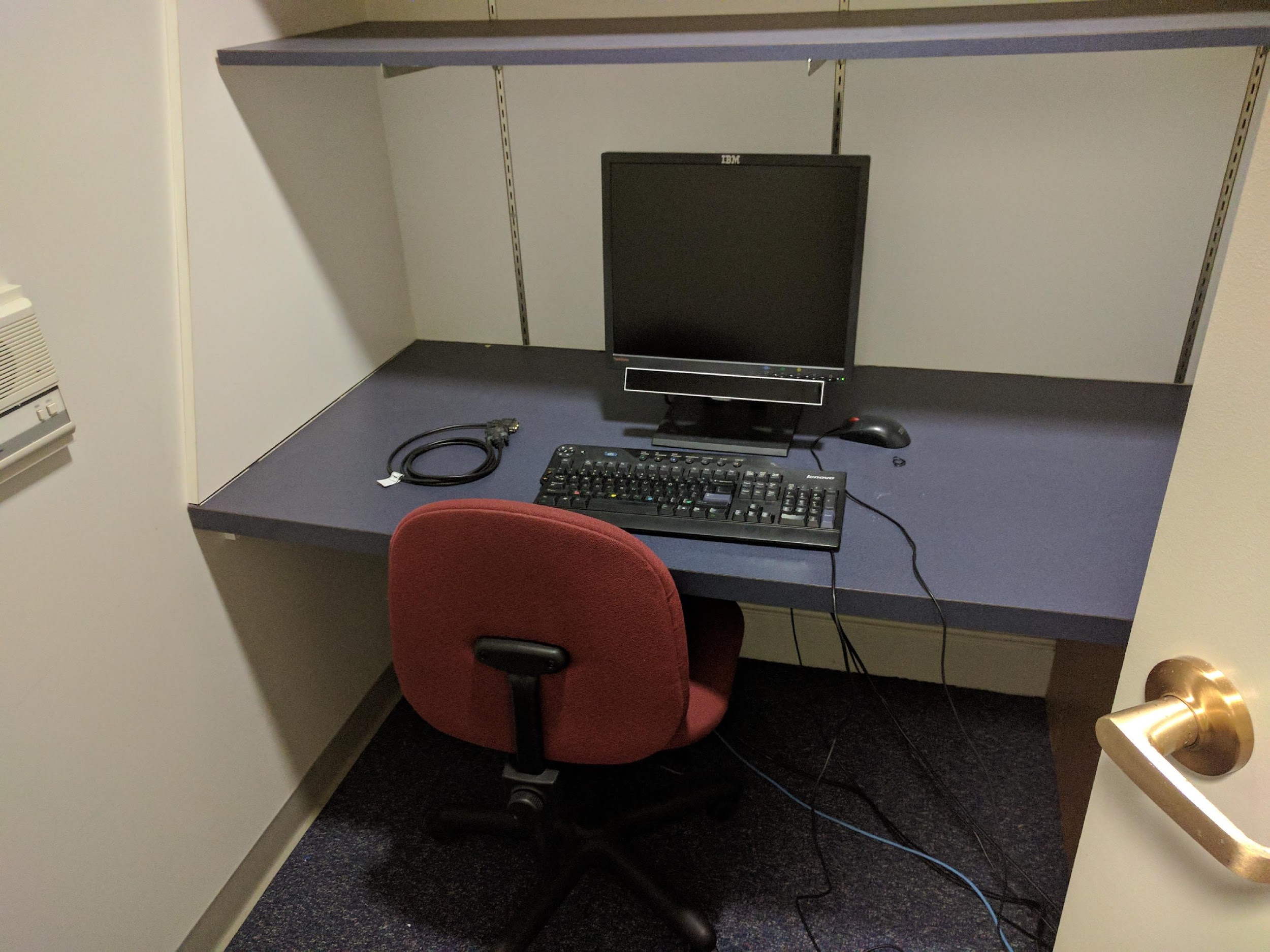 GazePoint GP3 Eye-Tracker
Use IR Reflection To Track Eye Movements
Produce x, y coordinate gaze path and fixation data
Calibration for each user
Open standard API
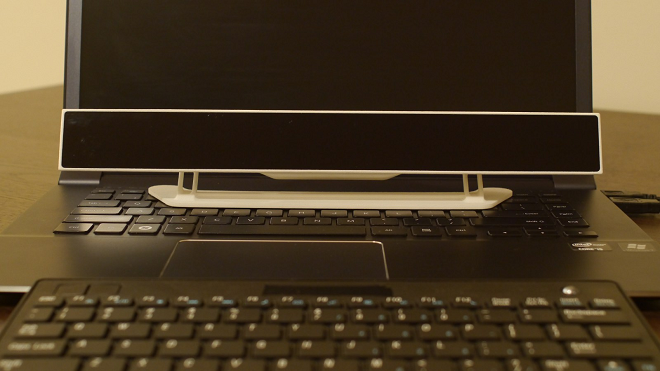 [Speaker Notes: Mention difference in the biometrics of each person creates differences in measurements
Subjects may change their body position during the experiment, which may negatively affect the measurements.]
Calibration
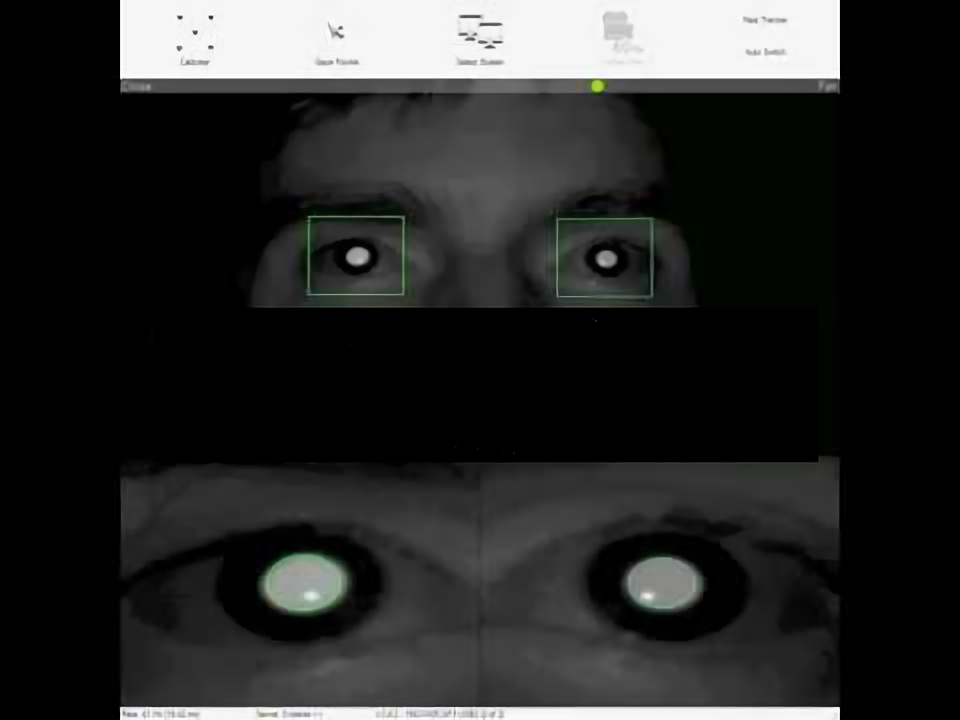 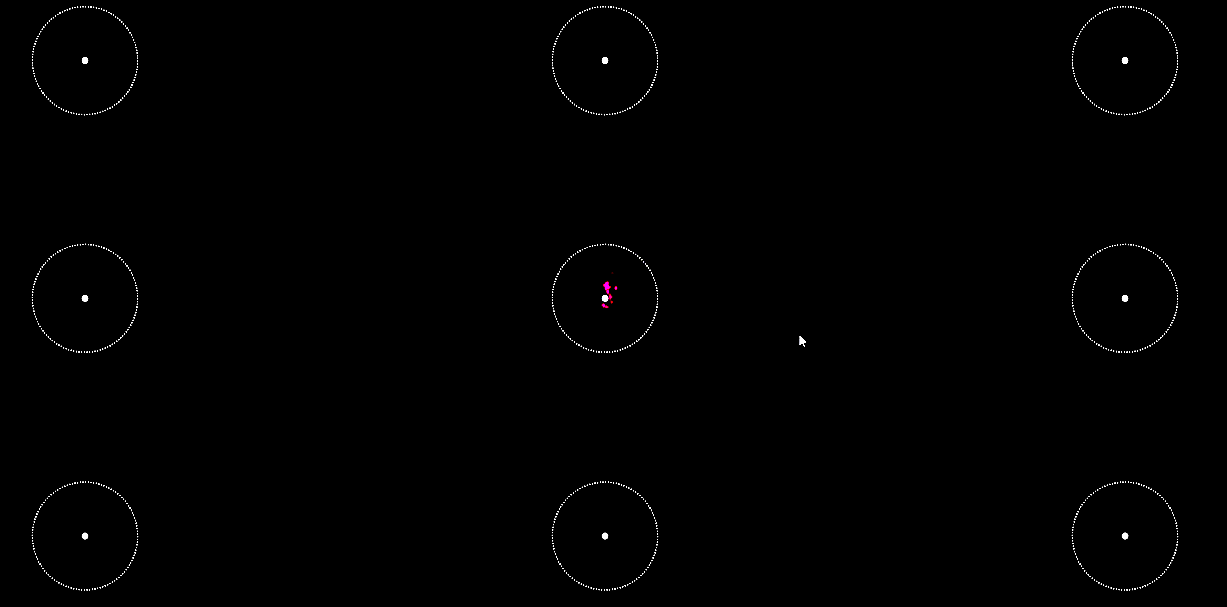 [Speaker Notes: Tell a little bit about how to calibrate
Make sure head distance is in optimal range
Make sure gaze point is focused on the centers of circles.]
Data Processing
Confusion Interval
Eye Tracker Data
Training Data
Reference Data Generator
Source Data Extractor
Feature Generator
Reference Data
Formatted Source Data
[Speaker Notes: python
explain why you process data this way: summarize time series data
make ref to related work]
Generated Training Data
Used 5 seconds sampling window and generated 747 instances in total
Only used tasks containing confusion
Use Standard Deviation of Gaze Points, Fixation Points, Cursor Position as feature to measure the degree of spread in gaze
Put data into WEKA to build models
Used ten-fold cross validation method
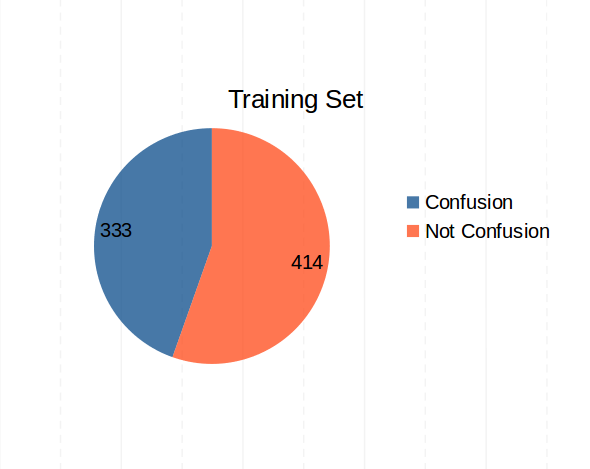 [Speaker Notes: Mention related work to describe decisions of choosing features
why decide using upsampling]
LibSVM
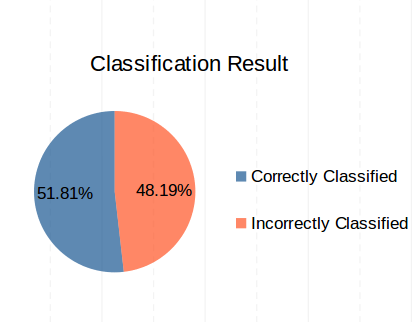 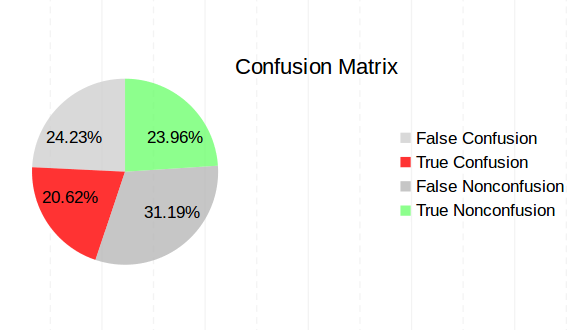 [Speaker Notes: Briefly describe algorithm
compare confusion matrix]
AdaBoost + LibSVM
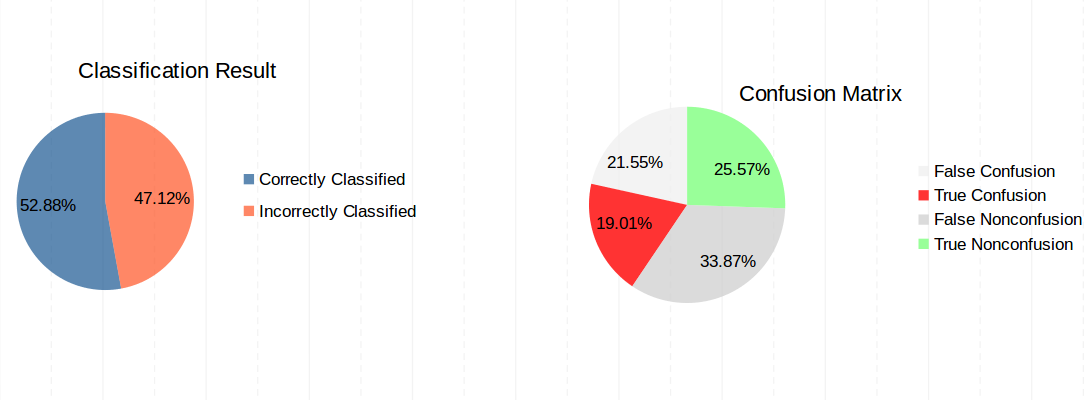 Random Forest
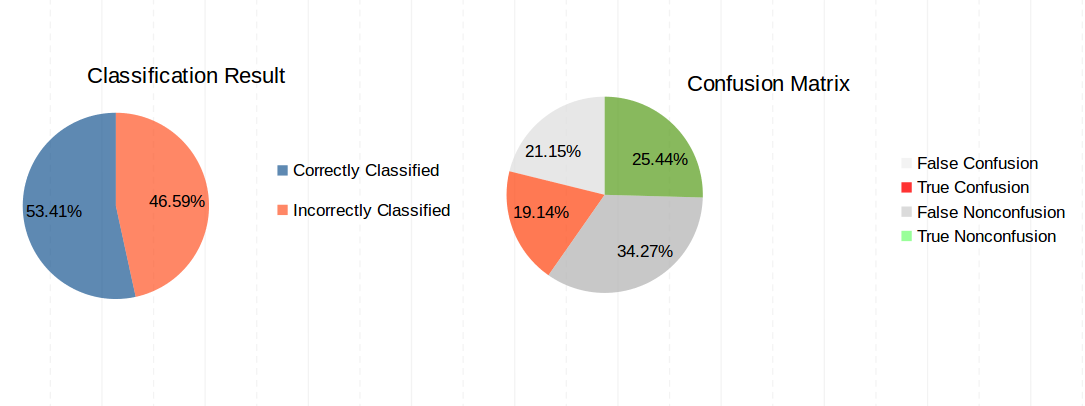 AdaBoost + Random Forest
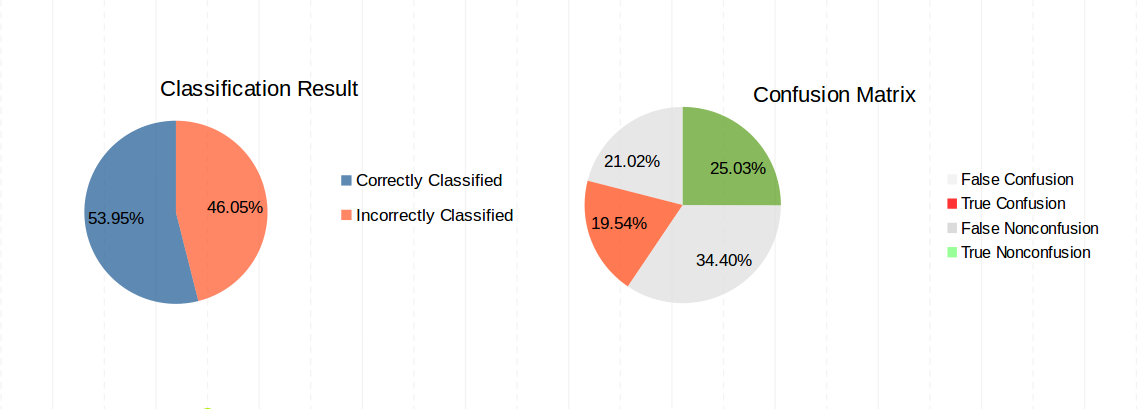 Conclusion
No significant result found
Degree of spread of gaze is bad for confusion prediction
[Speaker Notes: Provide possible reason
1.should probably use full time frame
2.gaze point not very spread out]
Future Work
Add more geometric features
Improve hardware
Improve data generation
Recruit more subjects
[Speaker Notes: more details for each point if you have some time left]
Questions?
Thank you!